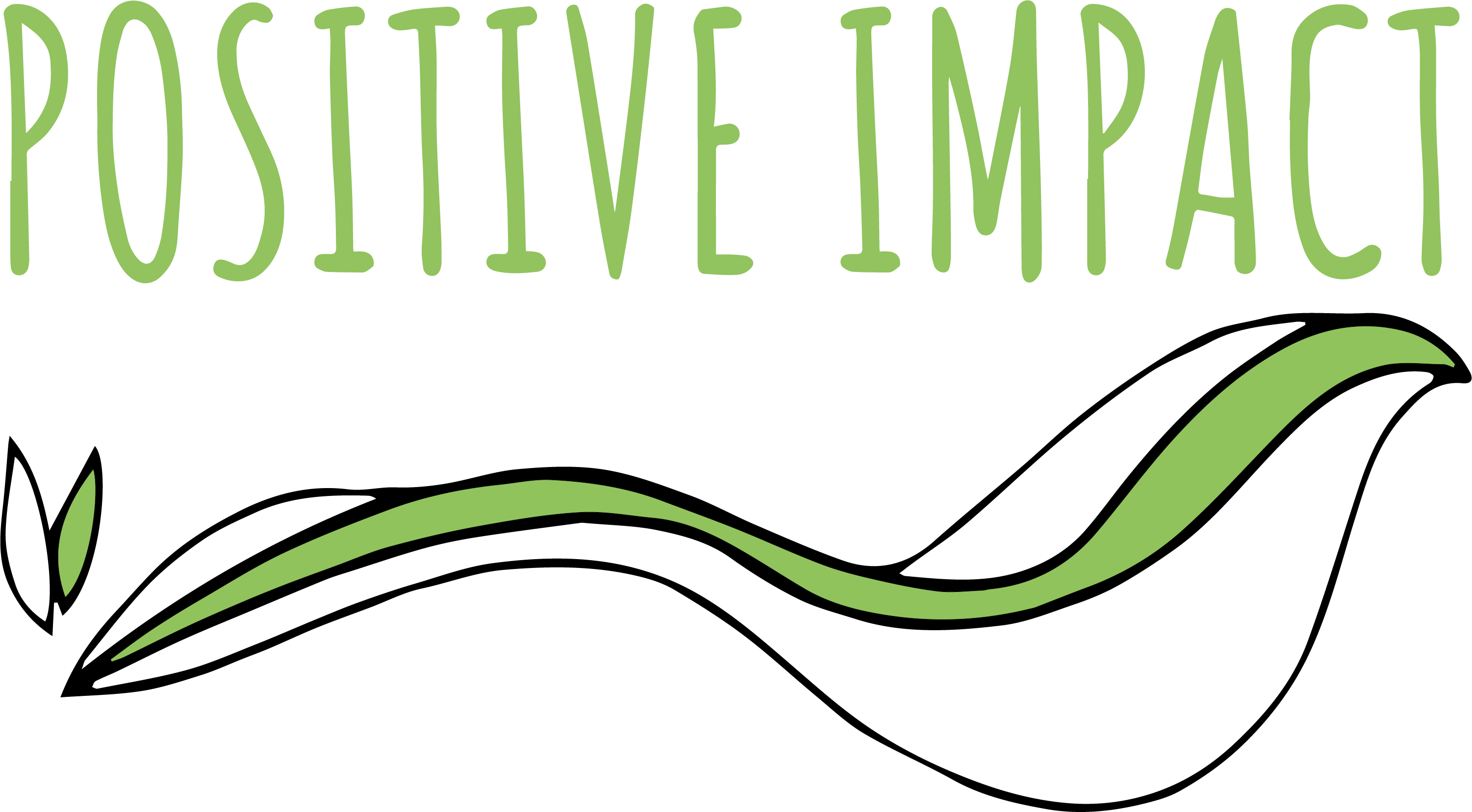 CELEBRATING WORLD ENVIRONMENT DAY:
2023
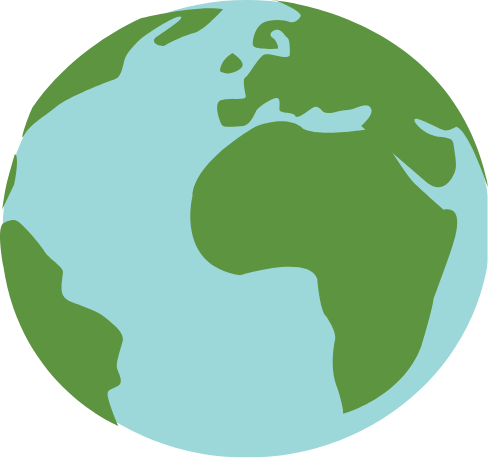 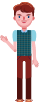 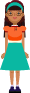 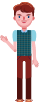 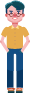 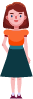 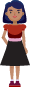 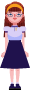 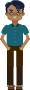 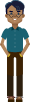 #eventscreatechange #pievents
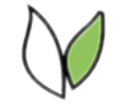 Using my Voice
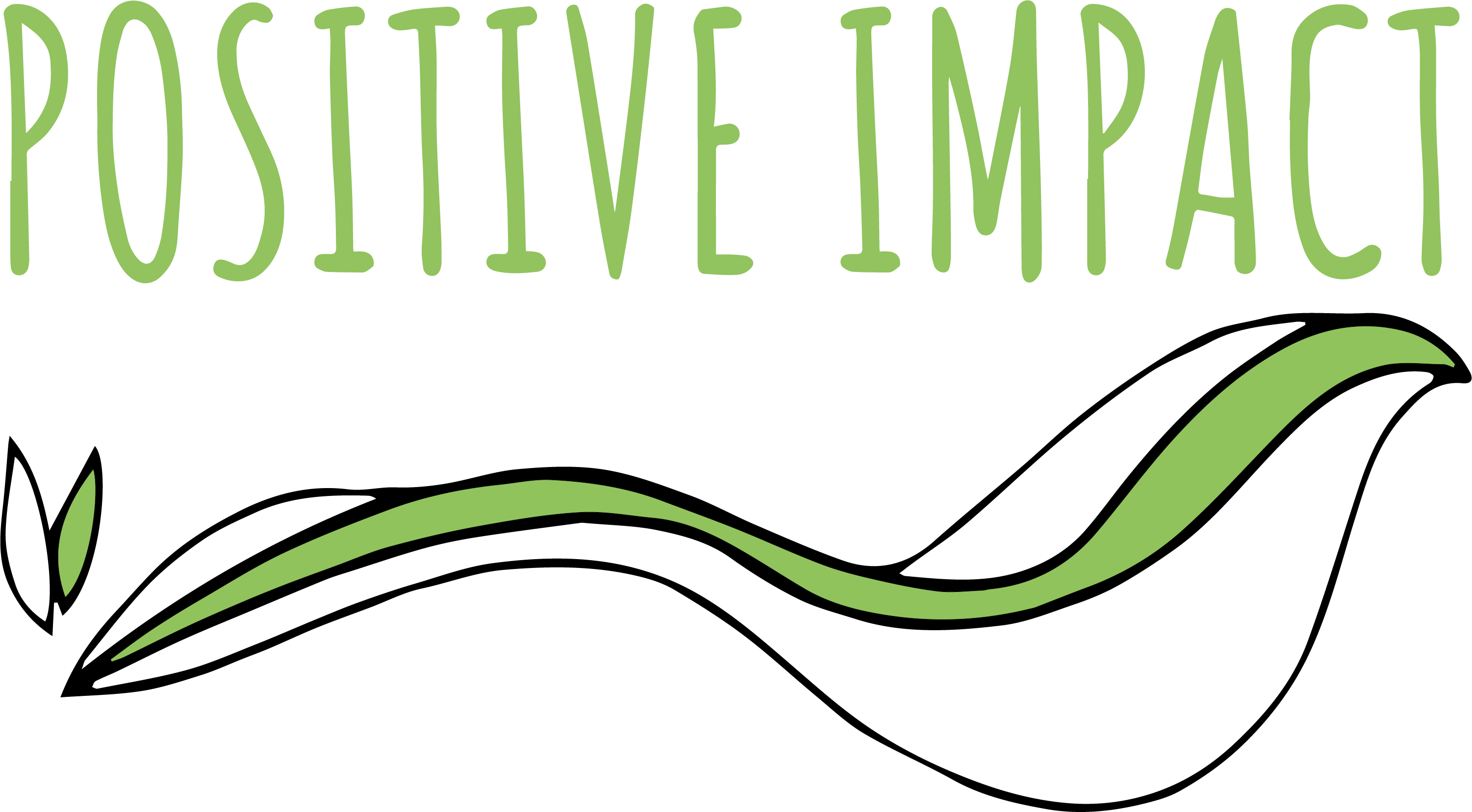 As one of almost 2,000 Positive impact ambassadors around the world I am committed to using my voice to champion the creation of a sustainable event sector
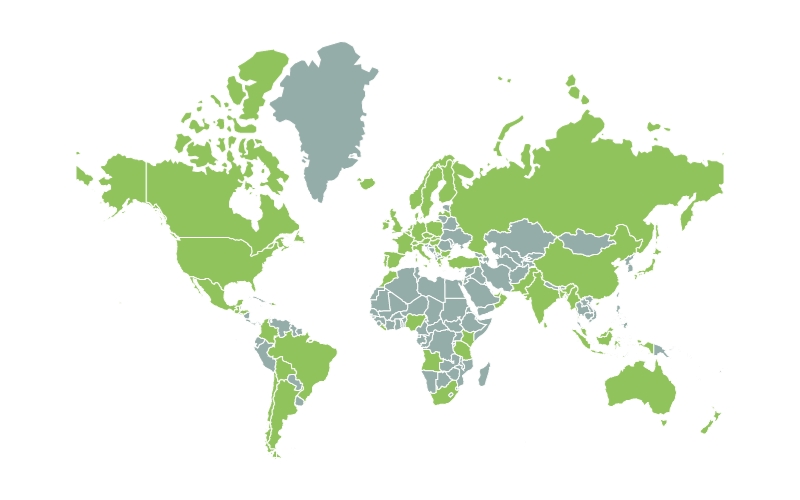 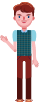 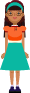 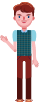 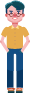 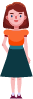 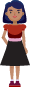 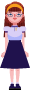 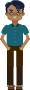 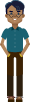 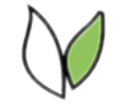 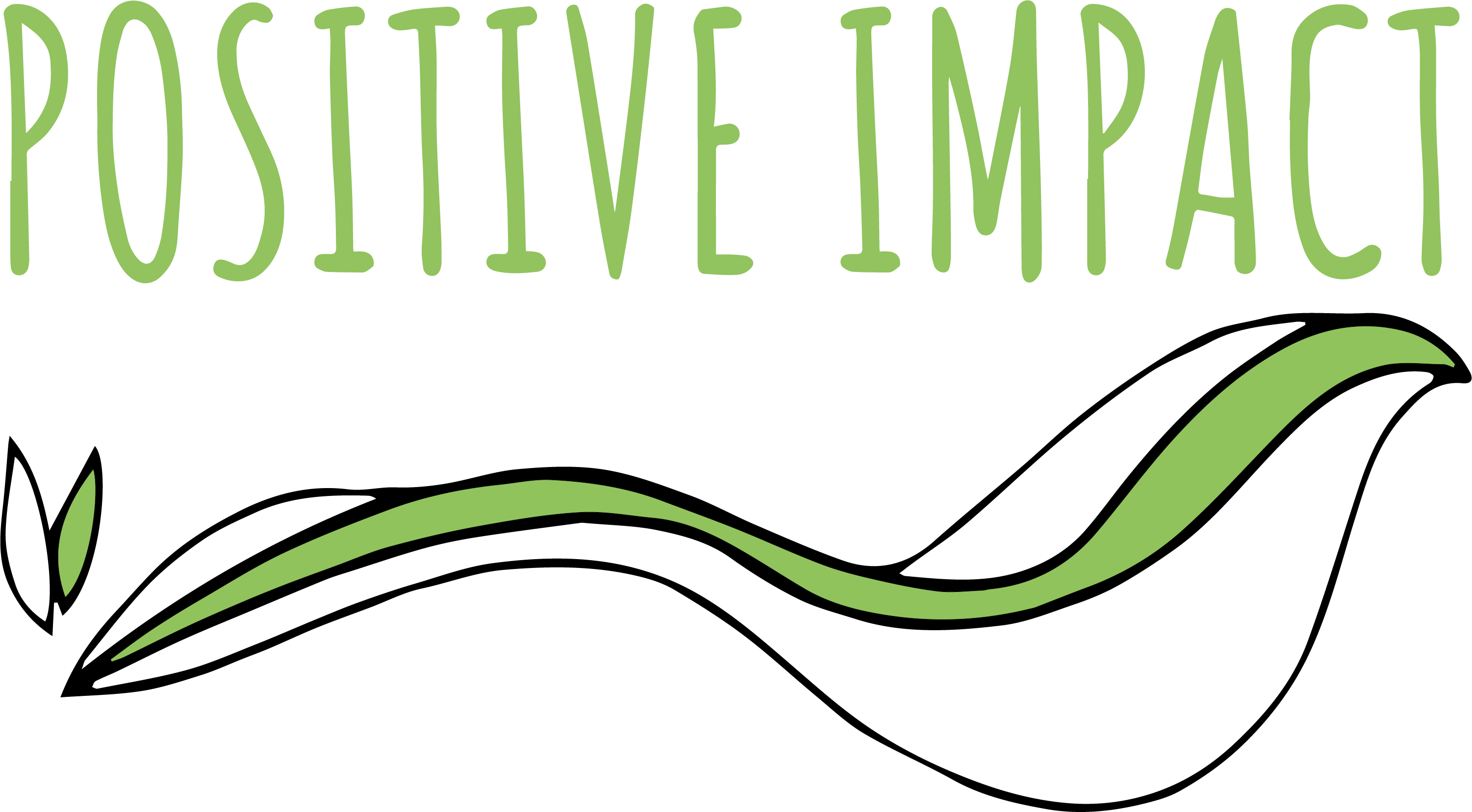 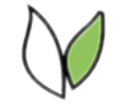 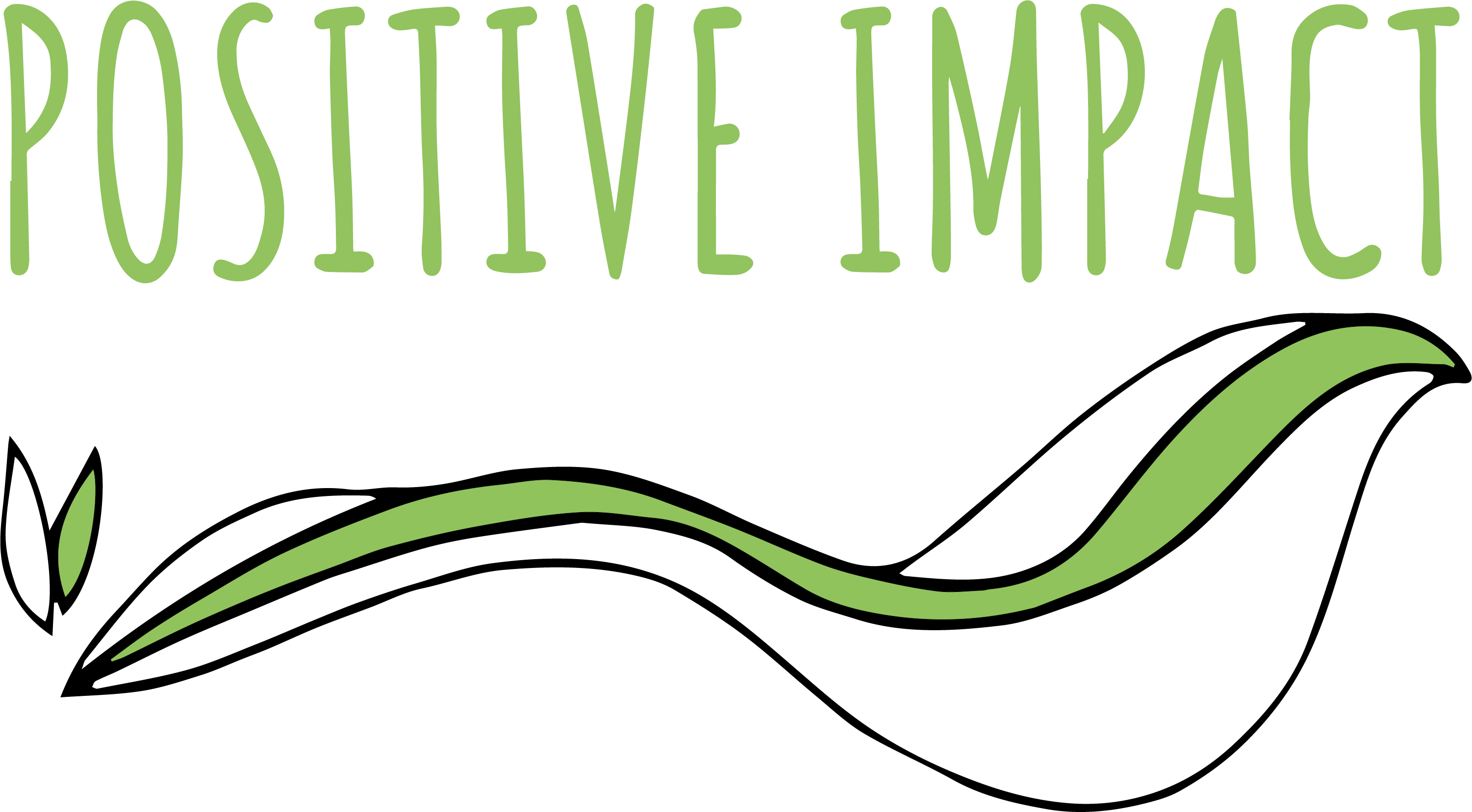 The future of human 
engagement is moving fast
What will your clients expect from you? 
1- Credible standards 
2- Credible actions 
3- Best practice sharing without greenwash
.
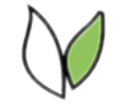 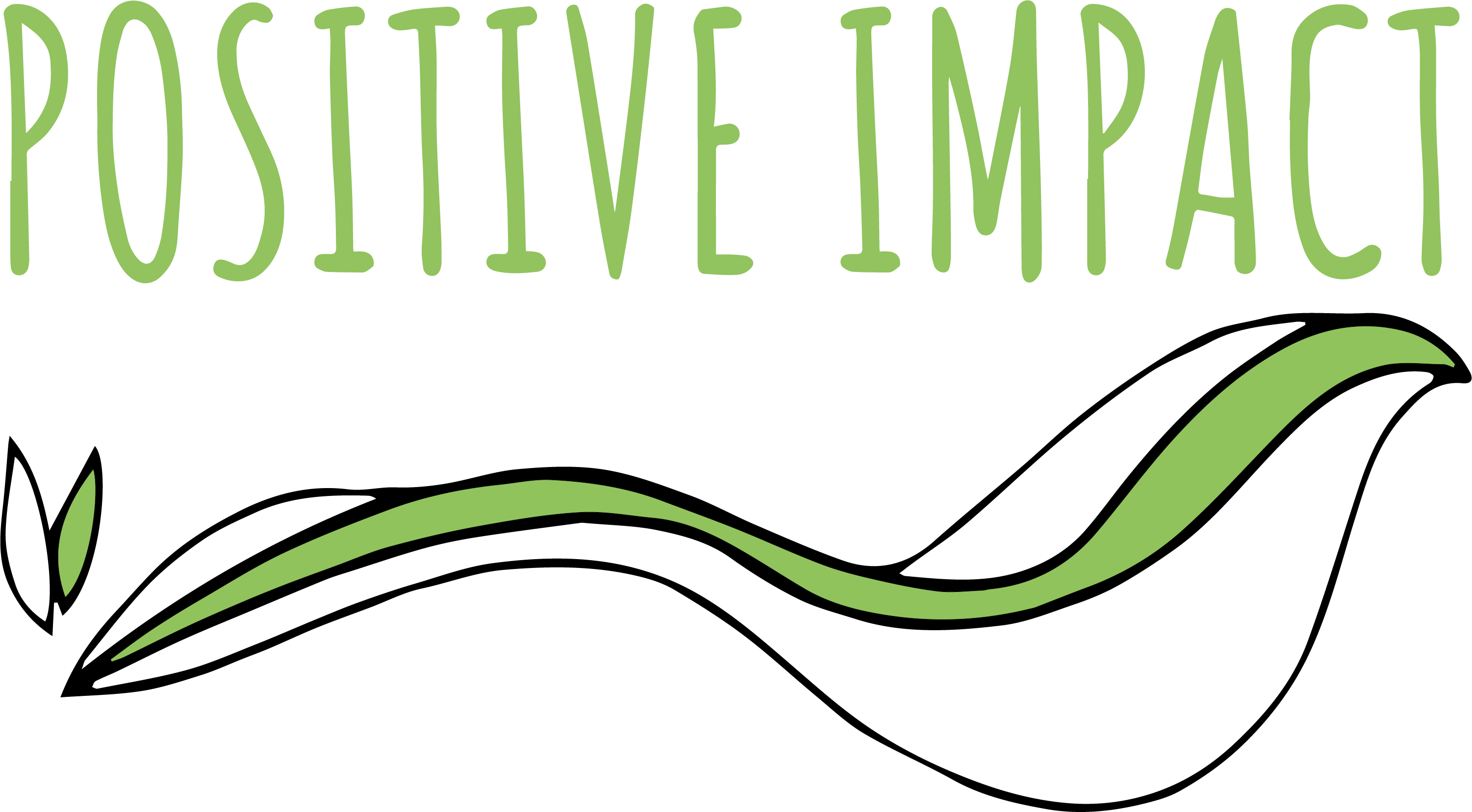 Today’s presentation
1- ISO 20121
2- UNICEF UK human and child rights and safeguarding 
3- Race to Zero Accelerator for events 
4- Share a Positive Impact UN SDG Action Mobiliser campaign 
5- Opportunities for your voice to be heard and extra support
.
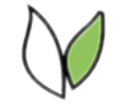 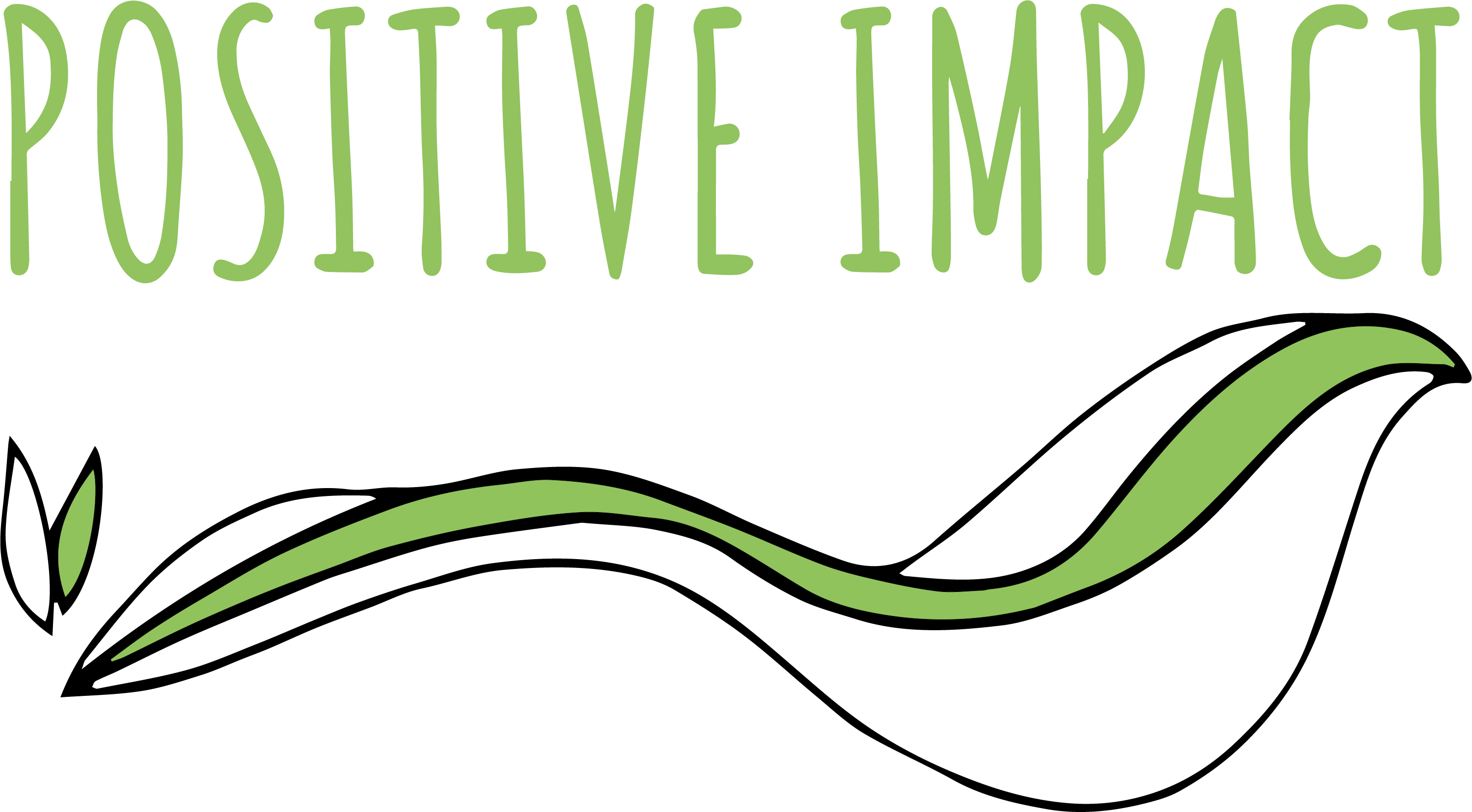 ISO 20121 Animation
During 2023 ISO 20121, the only international standard for sustainability in events will be revised. There is the opportunity for the global event sector to be involved. This animation explains more.
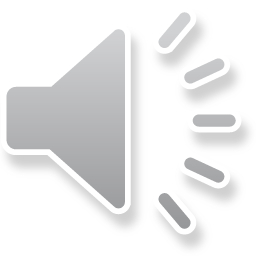 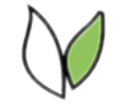 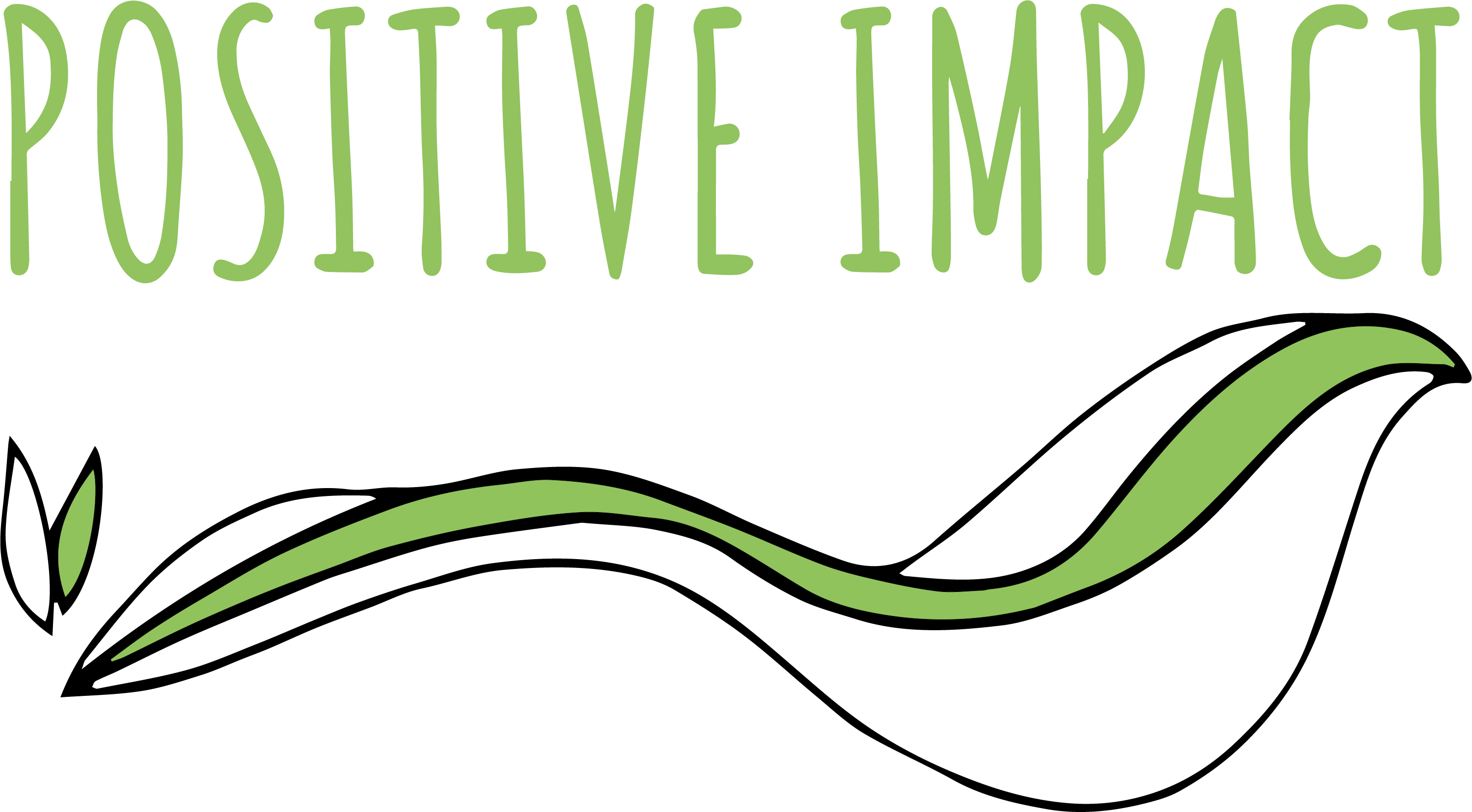 How to Trial ISO 20121
Romain Riboud: paris 2024
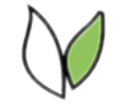 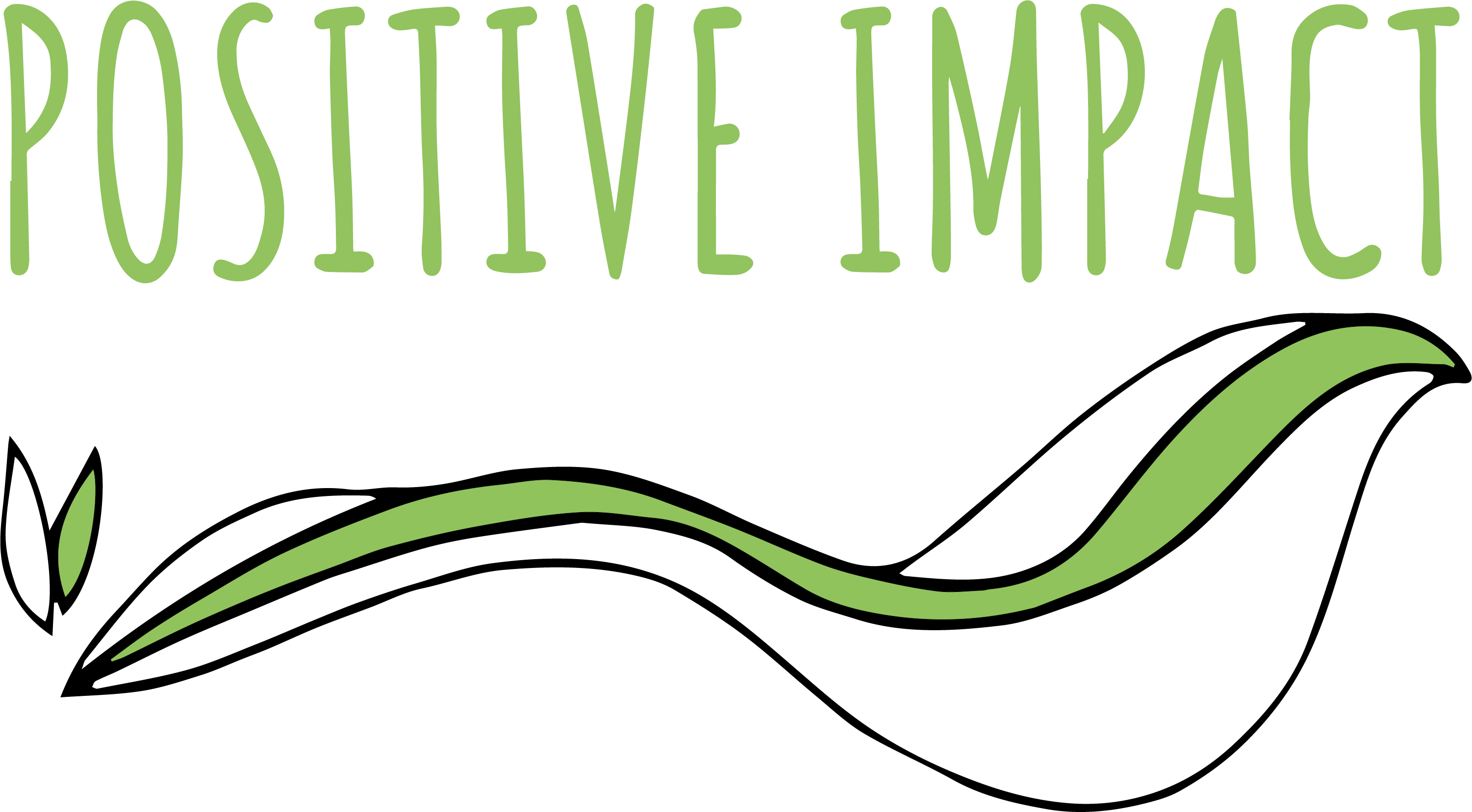 Trial ISO 20121
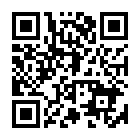 Use the QR code on this slide to access the toolkit –
How to trial ISO 20121
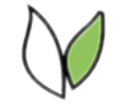 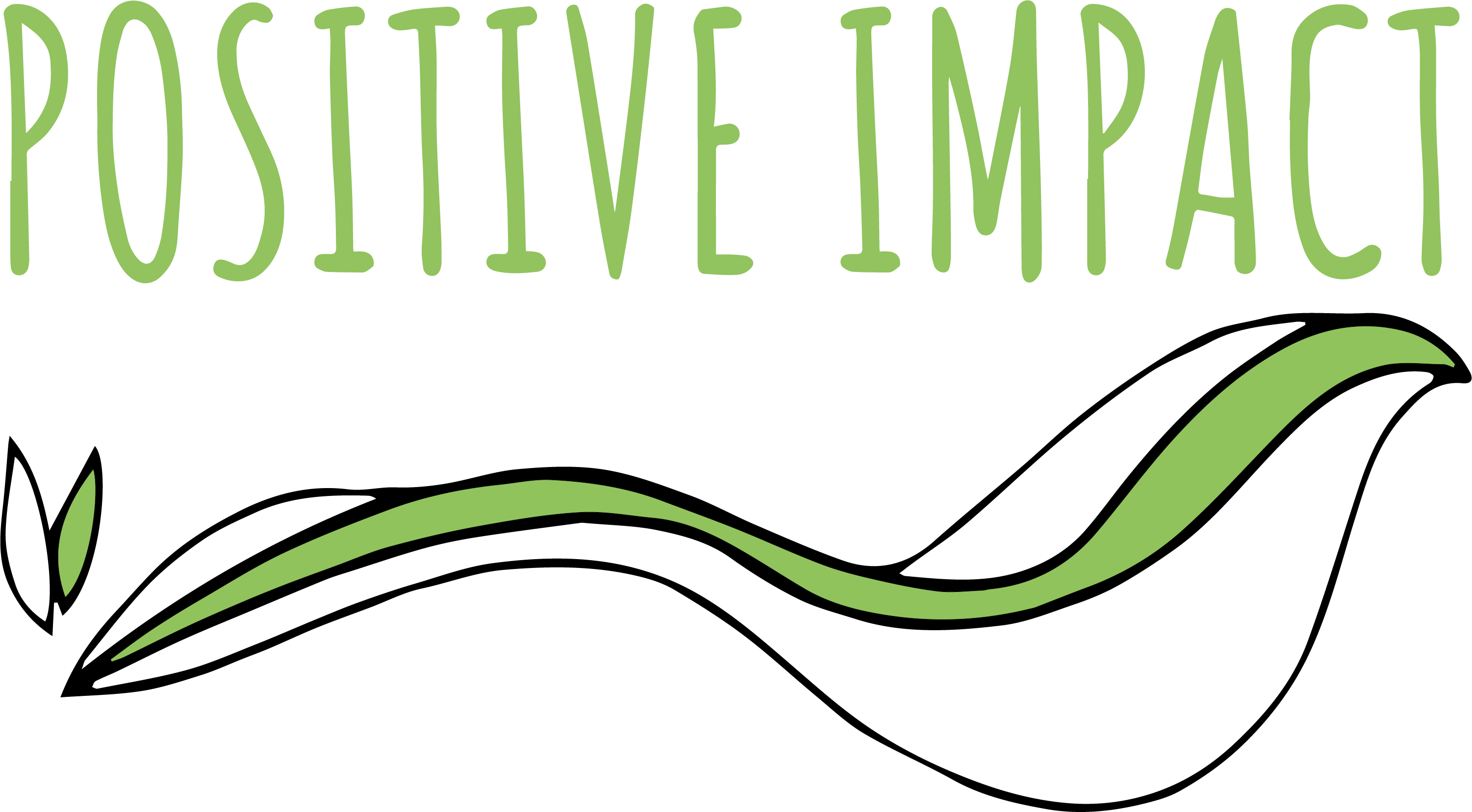 How to comment 
on ISO 20121
Yann orhan: French National standards Association (afnor)
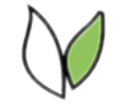 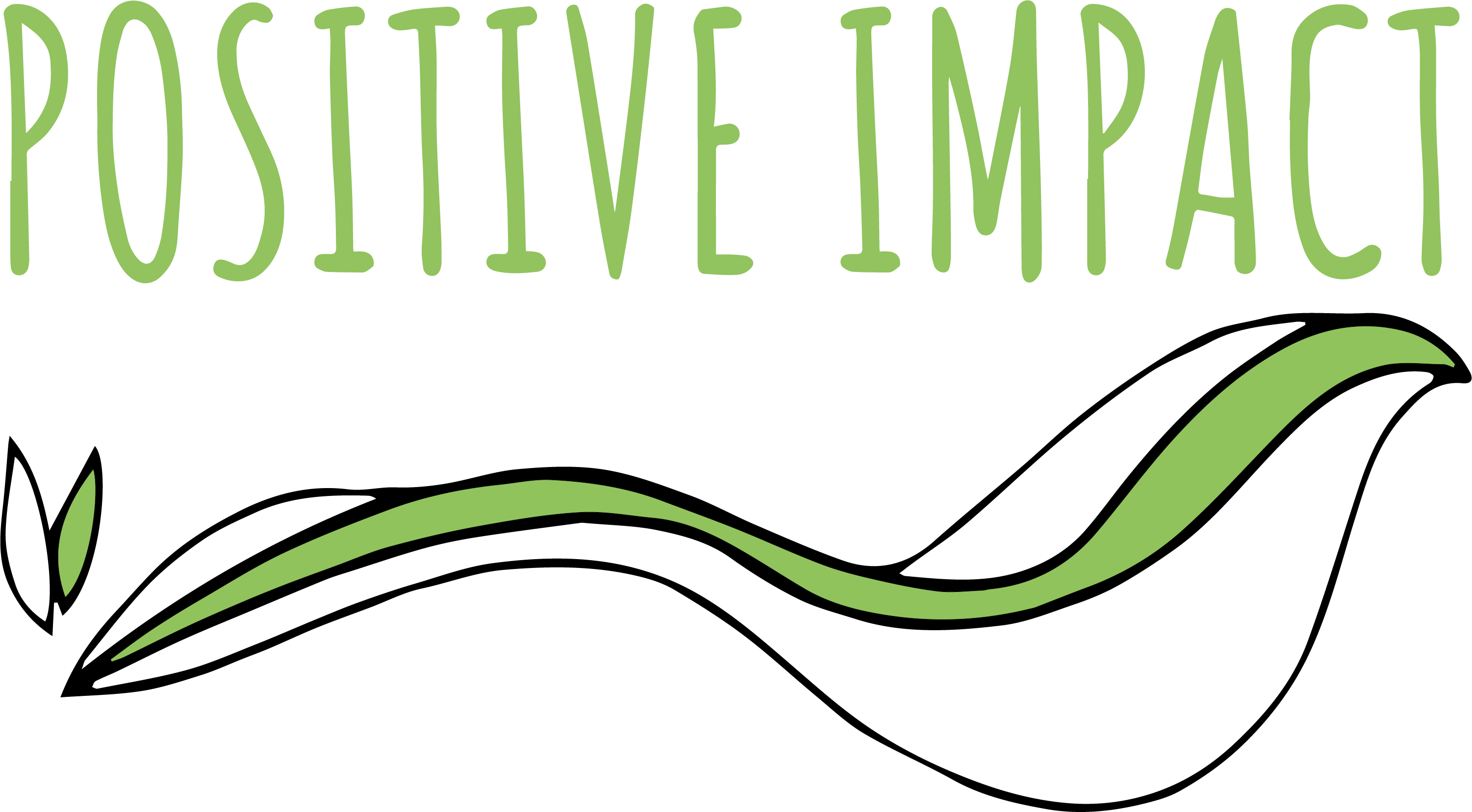 Comment 
on ISO 20121
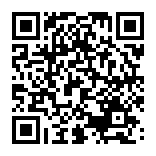 Use the QR code on this slide to access the toolkit –
Comment on ISO 20121
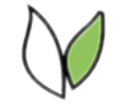 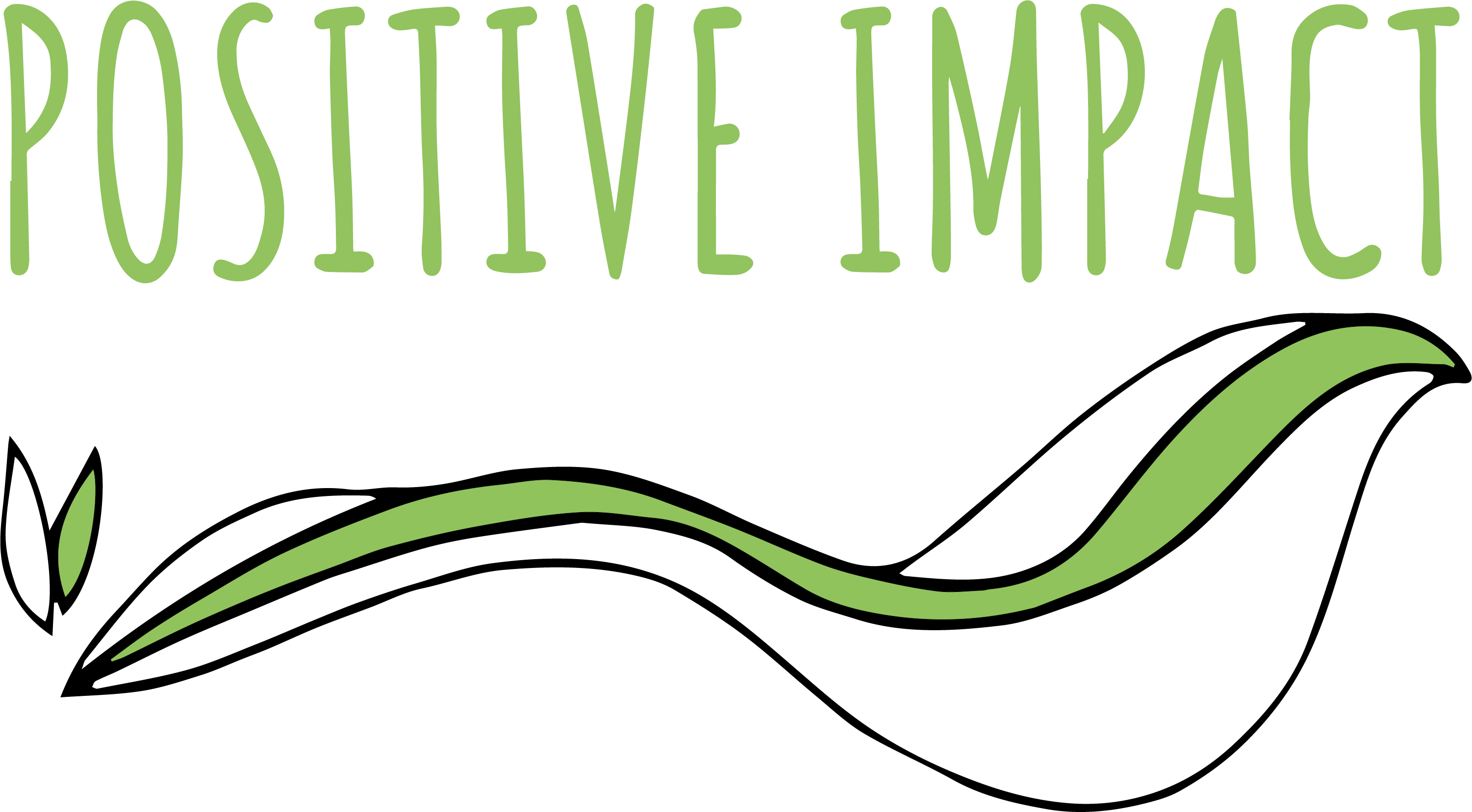 Case study 
on ISO 20121
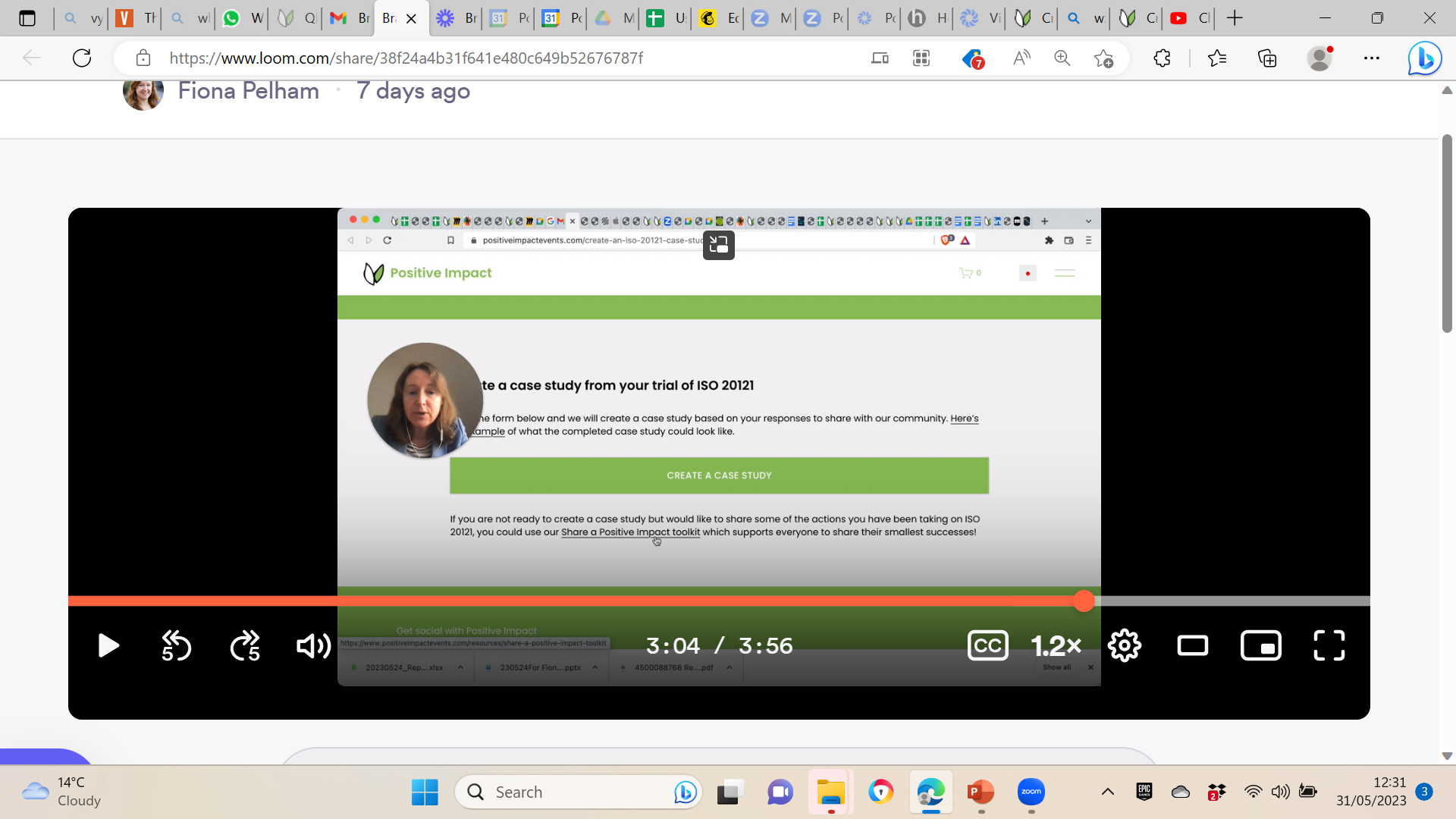 Watch this short video 
on how to create a 
case study
You can access the case study toolkit here
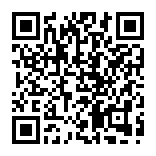 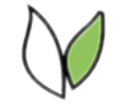 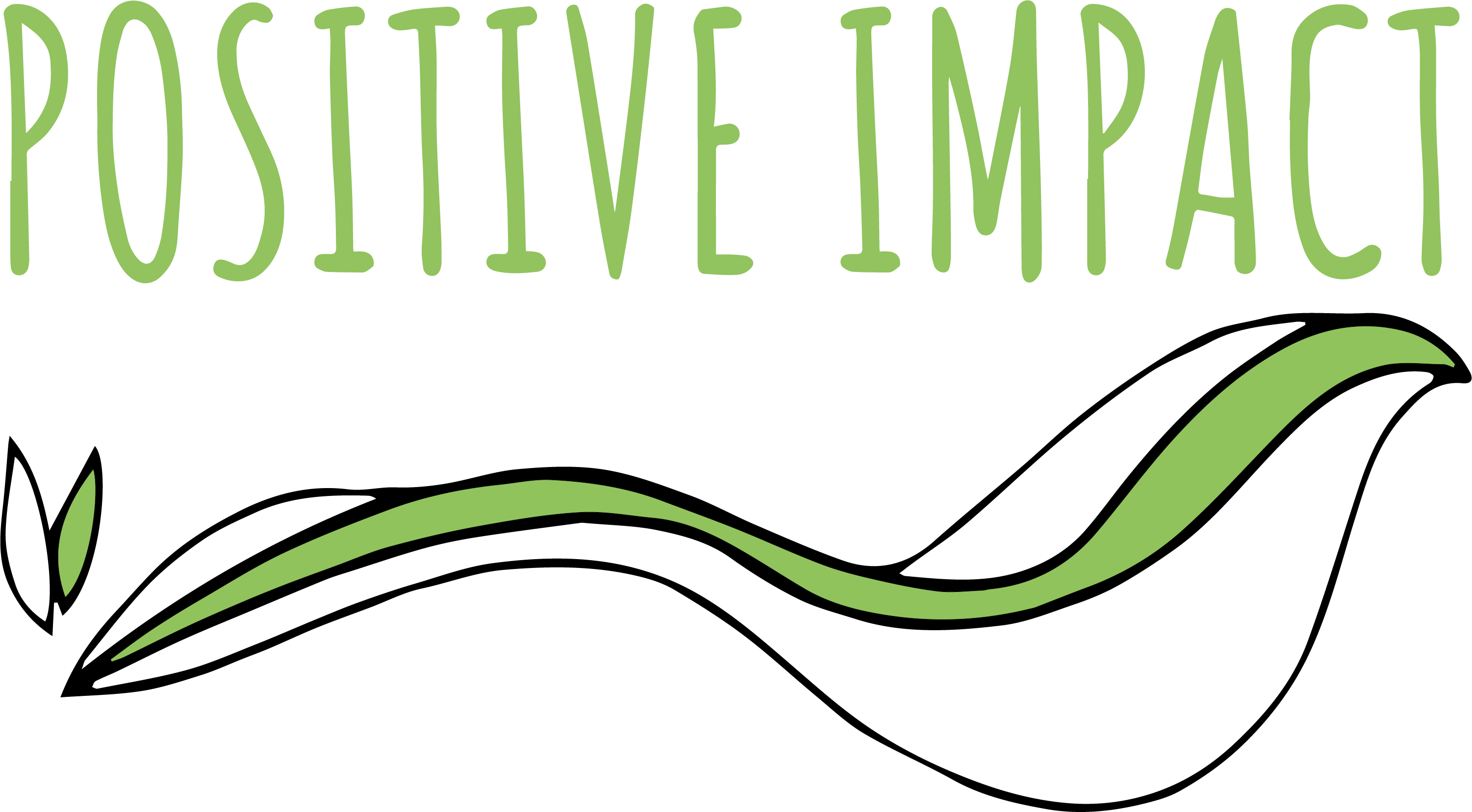 Iso 20121 
Enquiry period
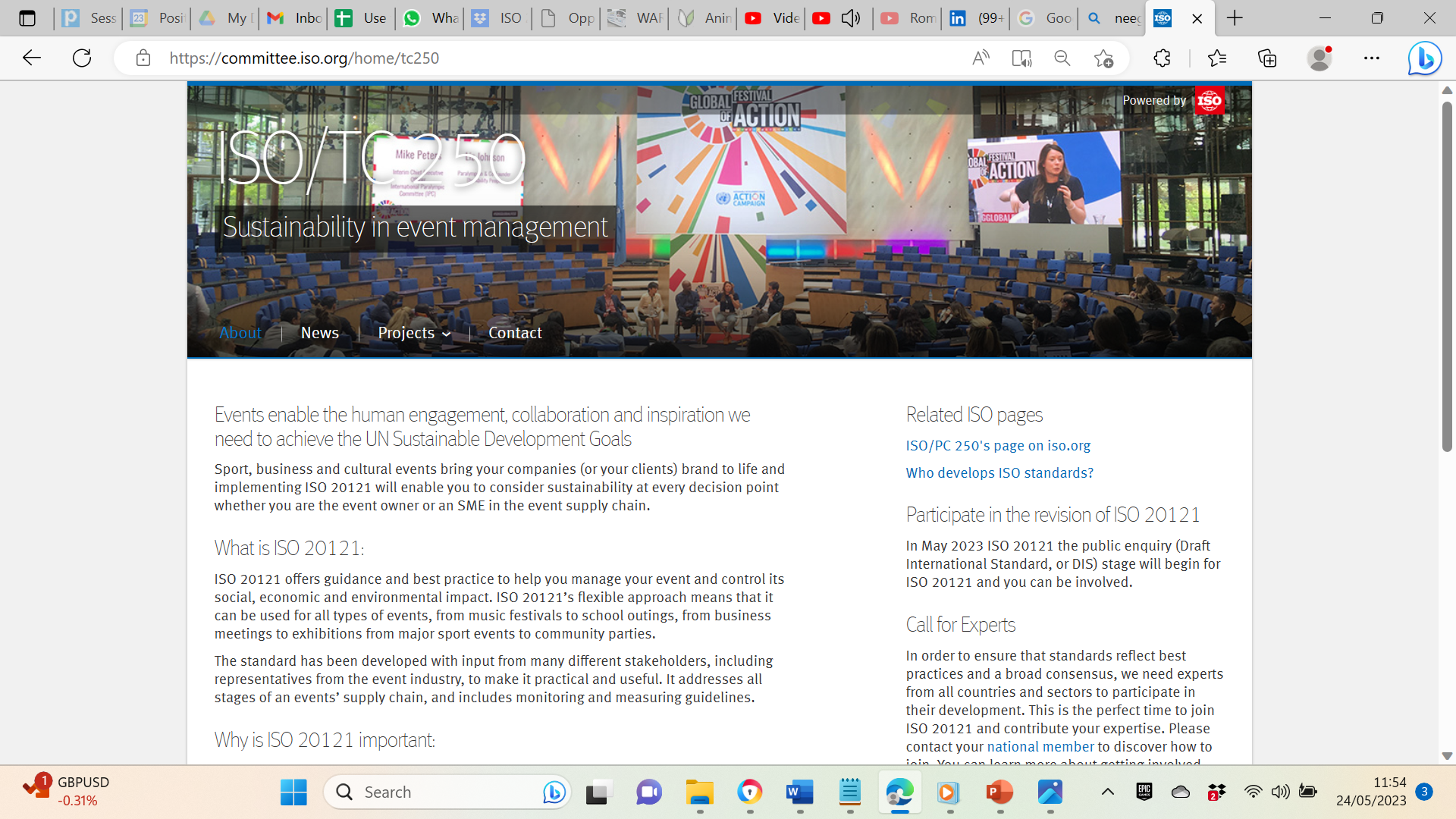 ISO 20121 is open for your public enquiry June 29th - Sept 19th 

Contact your national standard body or liaison body to give your feedback
https://committee.iso.org/home/tc250
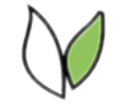 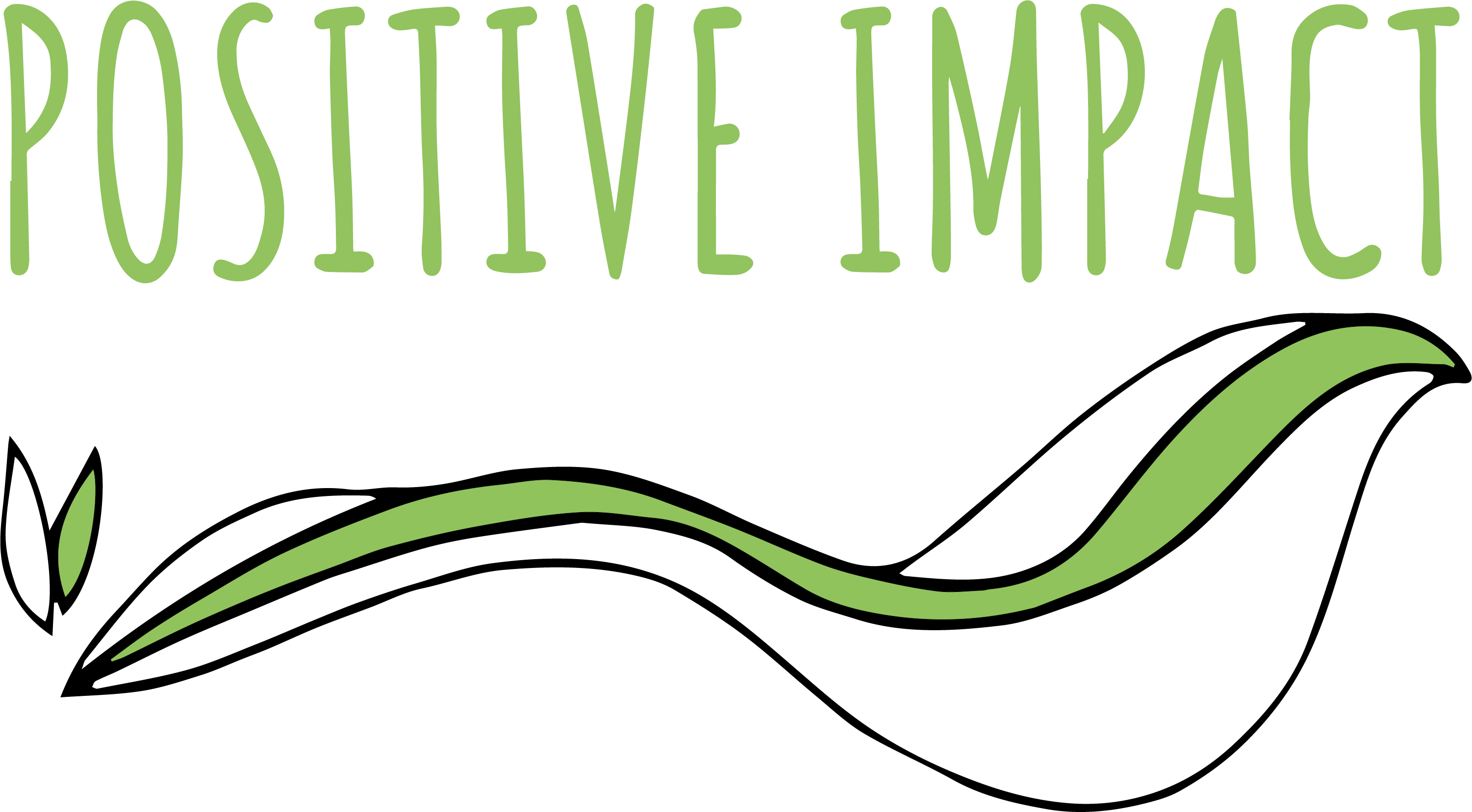 Human & Child Rights
ISO 20121 launched in 2012 inspired by the London Olympic and Paralympic Games. The revised ISO20121 is set to launch before the Paris 2024 Olympic and Paralympic Games. Sustainability and the expectations of event attendees has advanced since 2012 for example in the area of human and child rights and safeguarding, as this short animation explains.
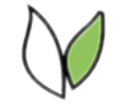 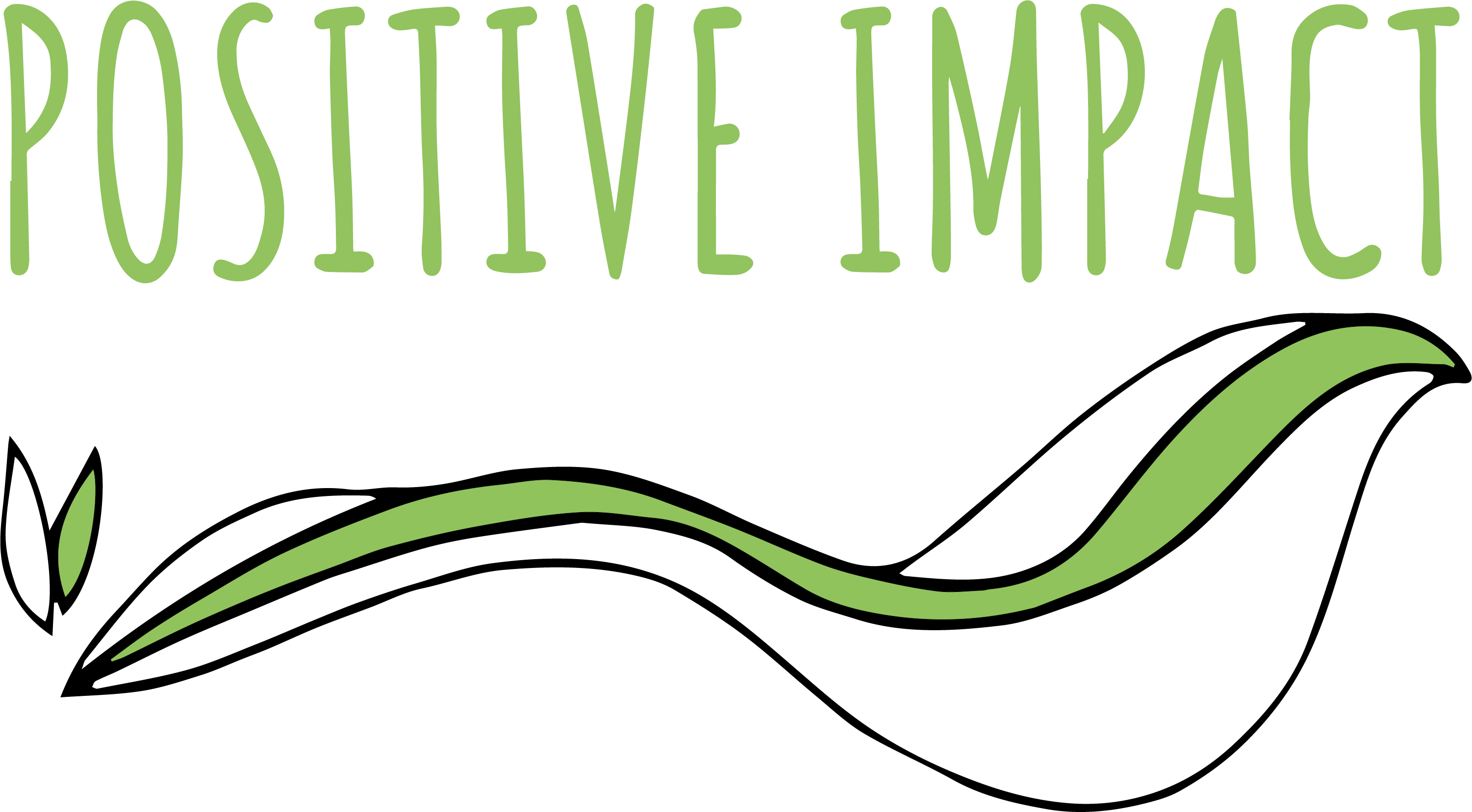 Human and child rights and safeguarding
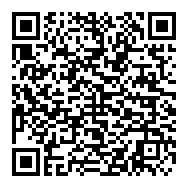 Use the QR code on this slide to access the guidance –
Consideration of Human and child rights and safeguarding
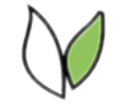 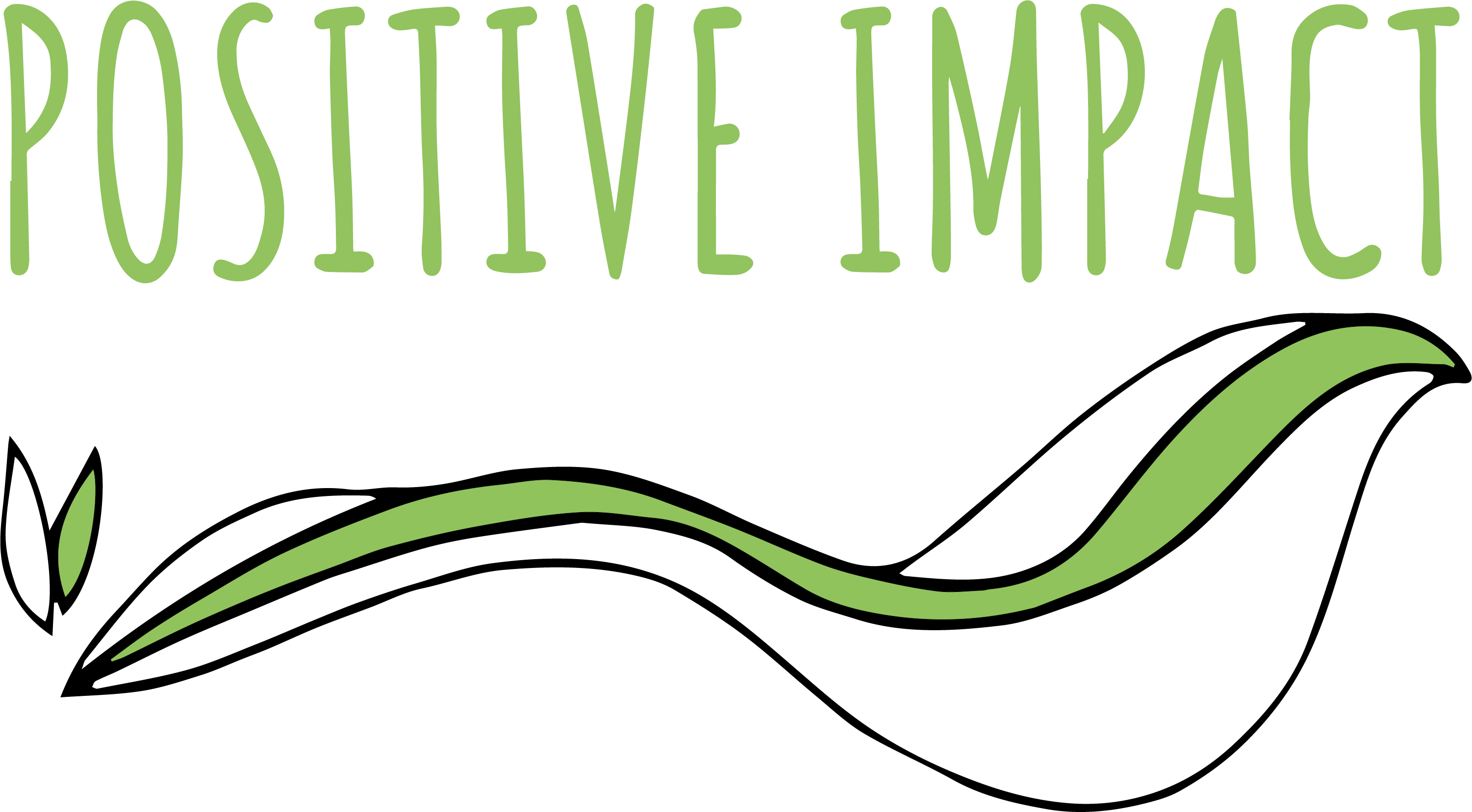 Birmingham Commonwealth games
Judith Dix
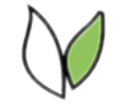 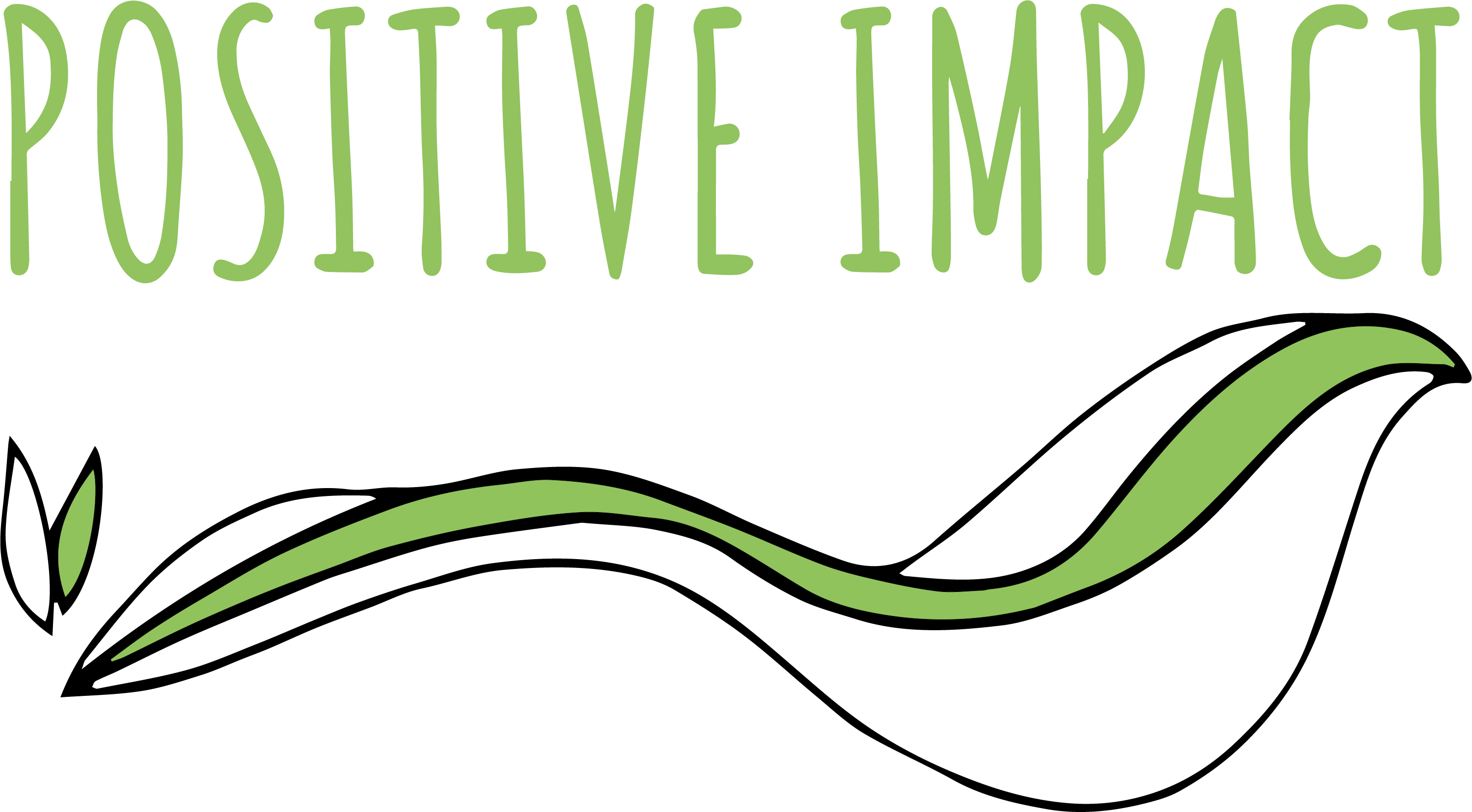 Race to Zero
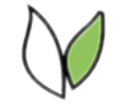 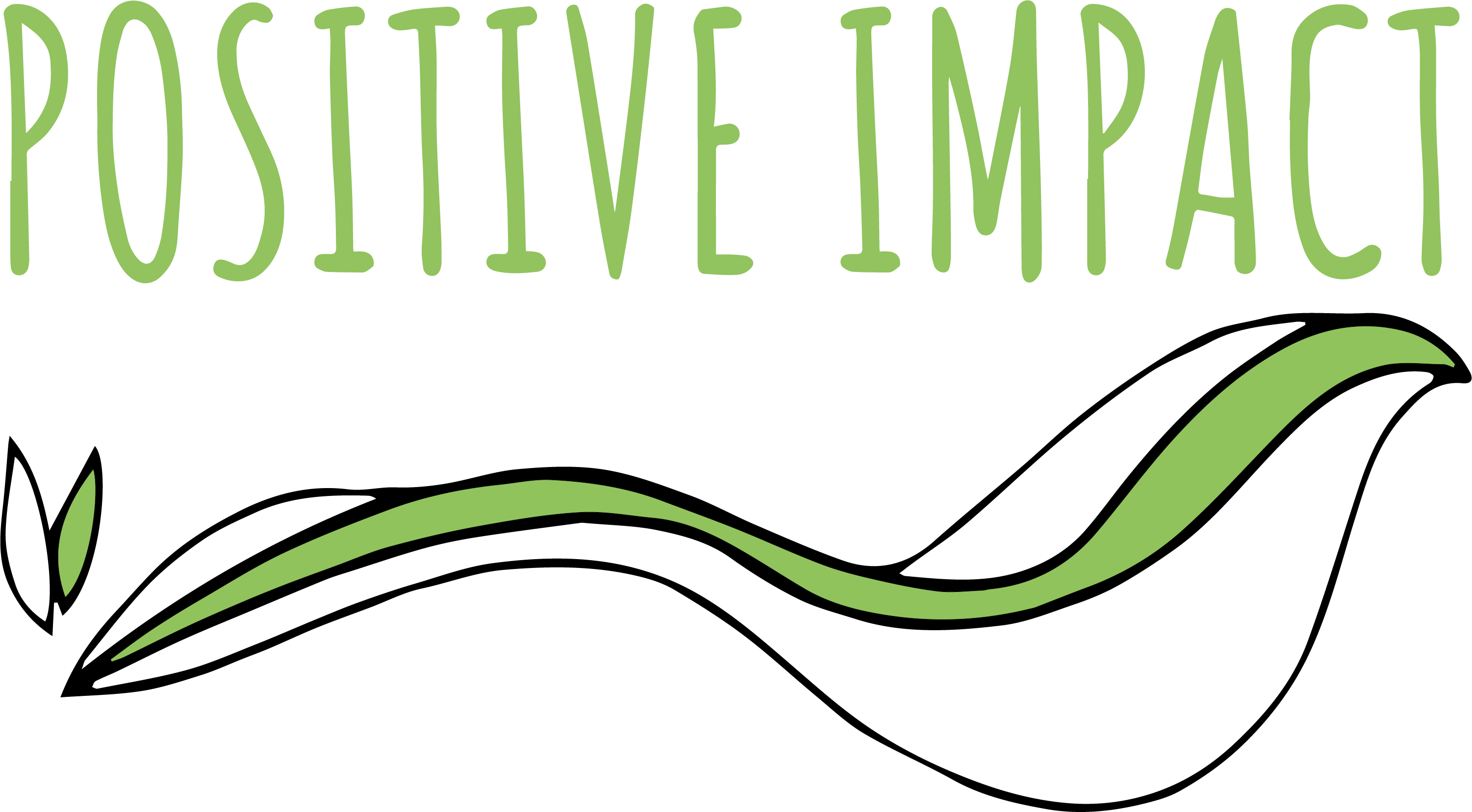 Race to Zero
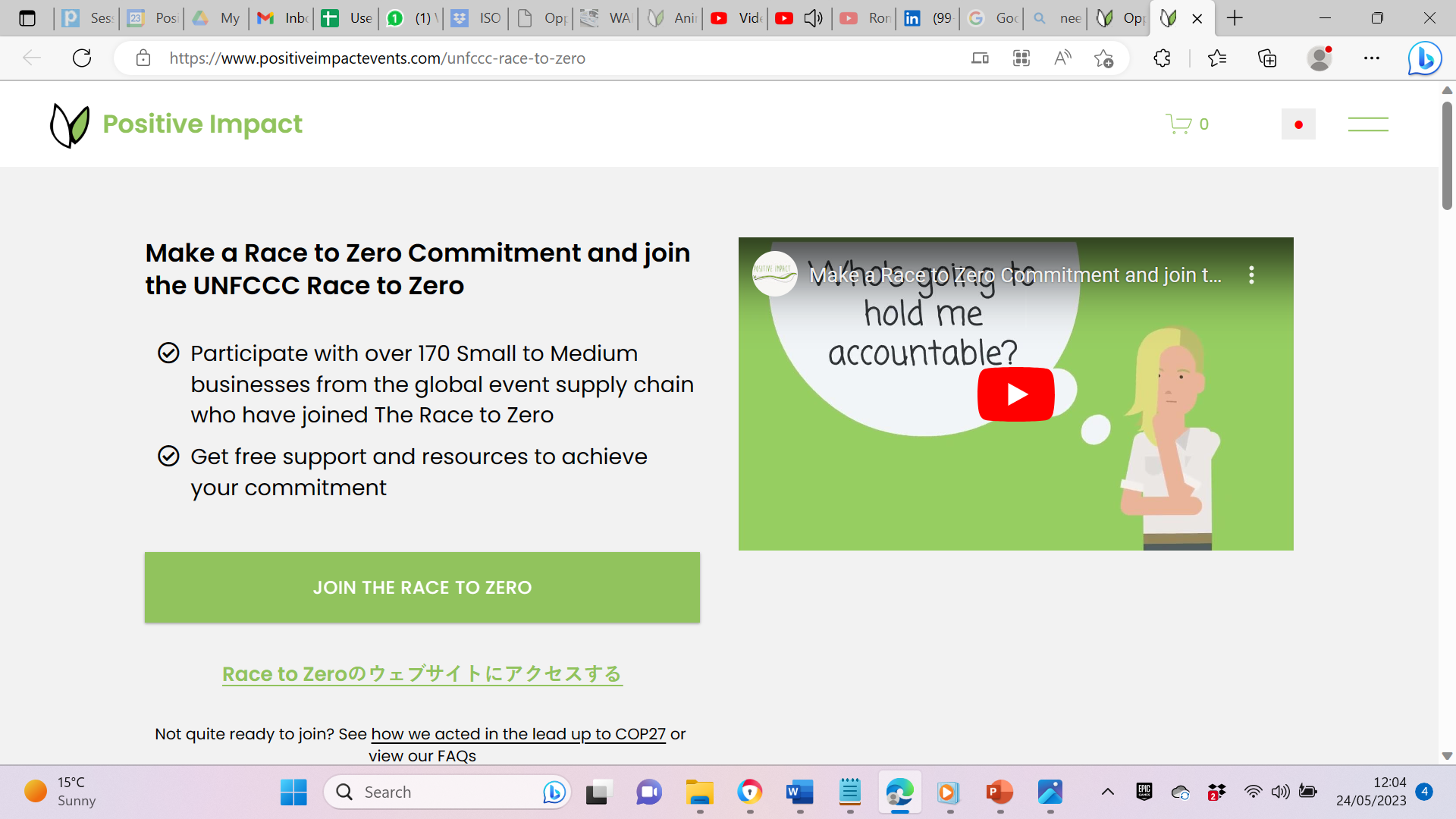 On June 26th the Race to Zero report will include a section written by Positive Impact on the role of events in achieving the Race to Zero
Positive Impact | Education and collaboration for a sustainable event sector (positiveimpactevents.com)
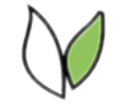 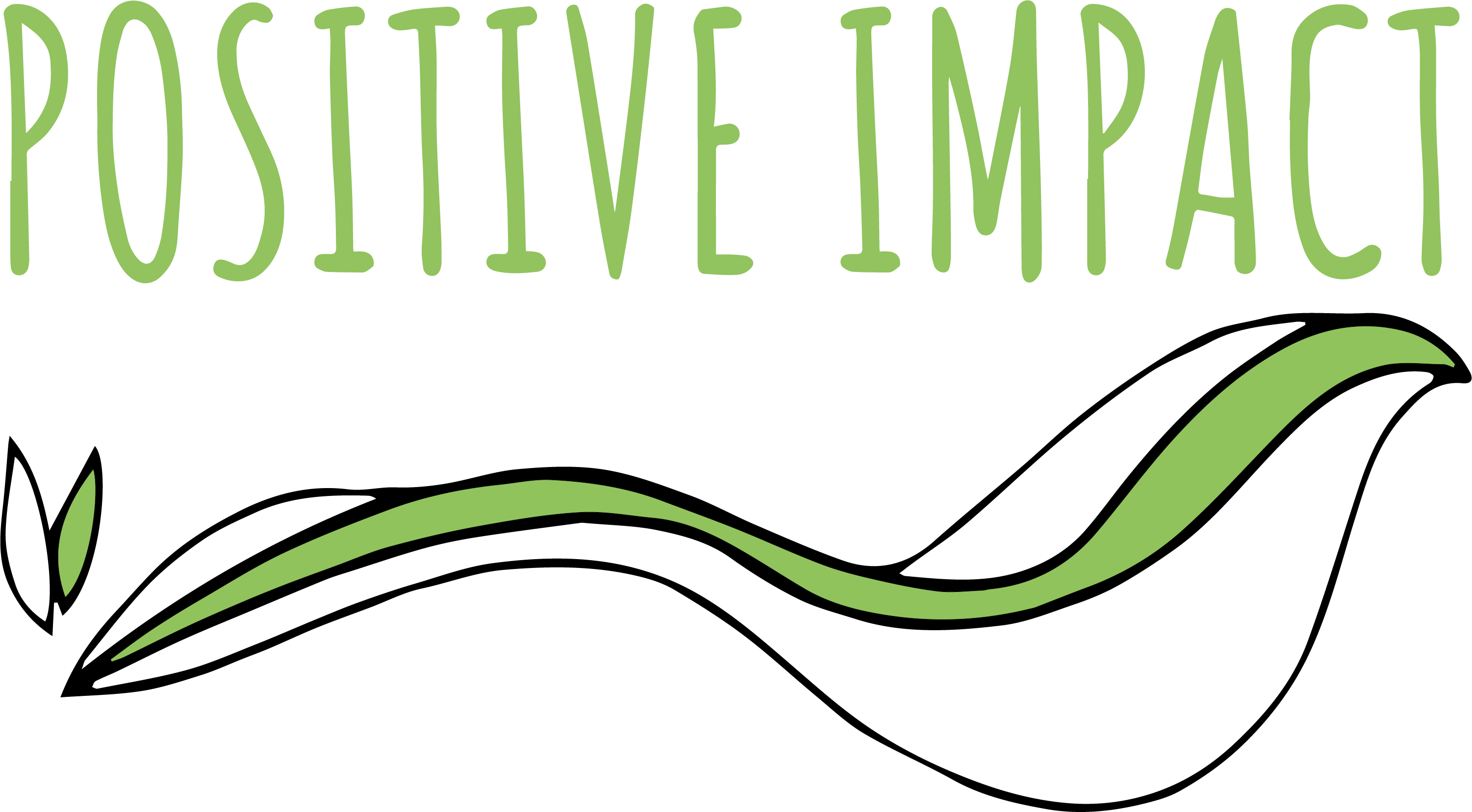 Share a Positive Impact
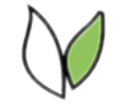 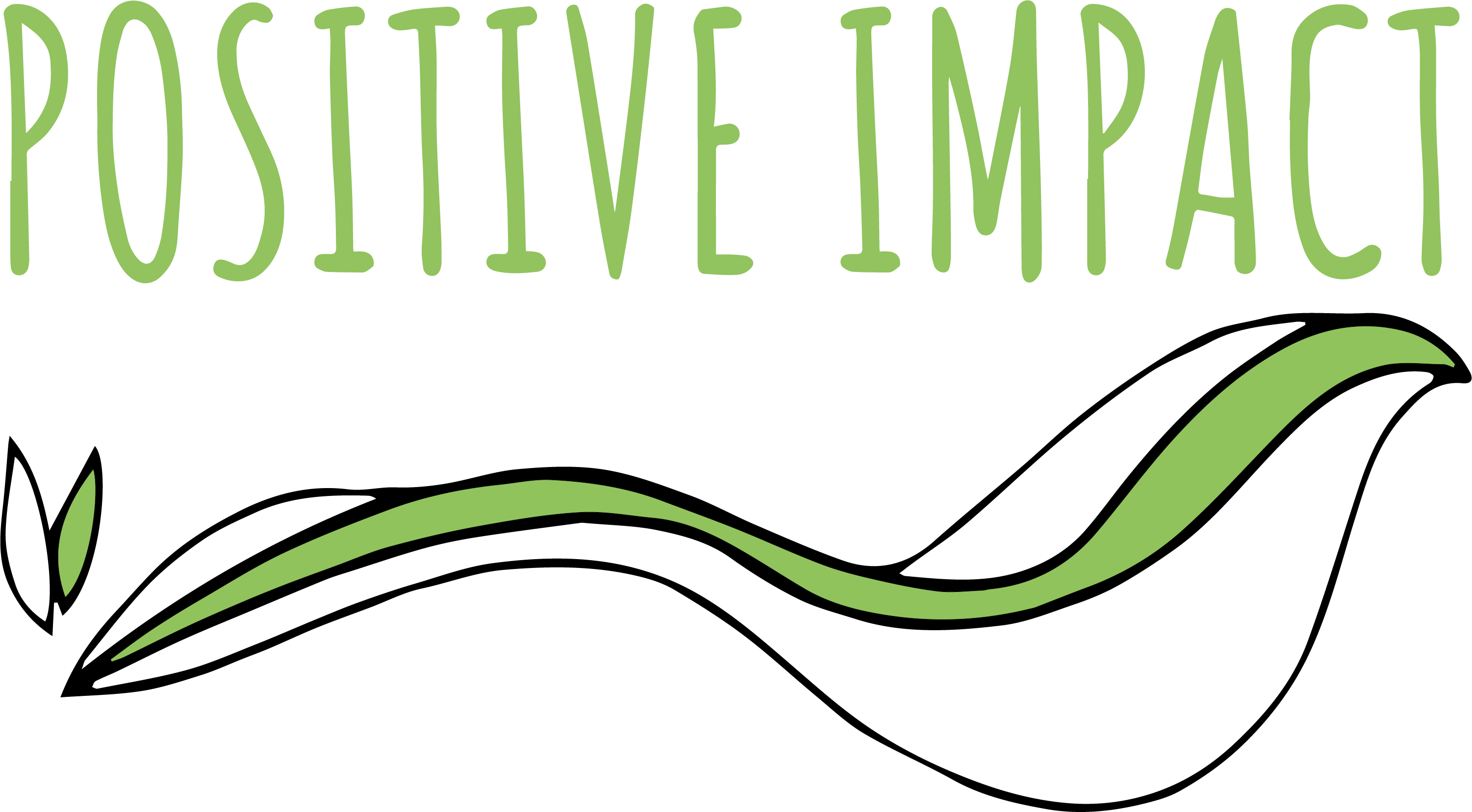 Share a Positive Impact
The global community of over 1,800 Positive Impact Ambassadors have unique opportunities to contribute their voice to the creation of a sustainable event sector including: 
Input into the ISO 20121 revision process  
Input into the Positive Impact Acceleration Action Report which is submitted to UN Global Compact and UN SDG action. Here is our 2022 report
Take action on ISO 20121 trialling, commenting and creating a case study , human and child rights and safeguarding, Race to Zero
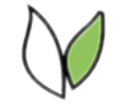 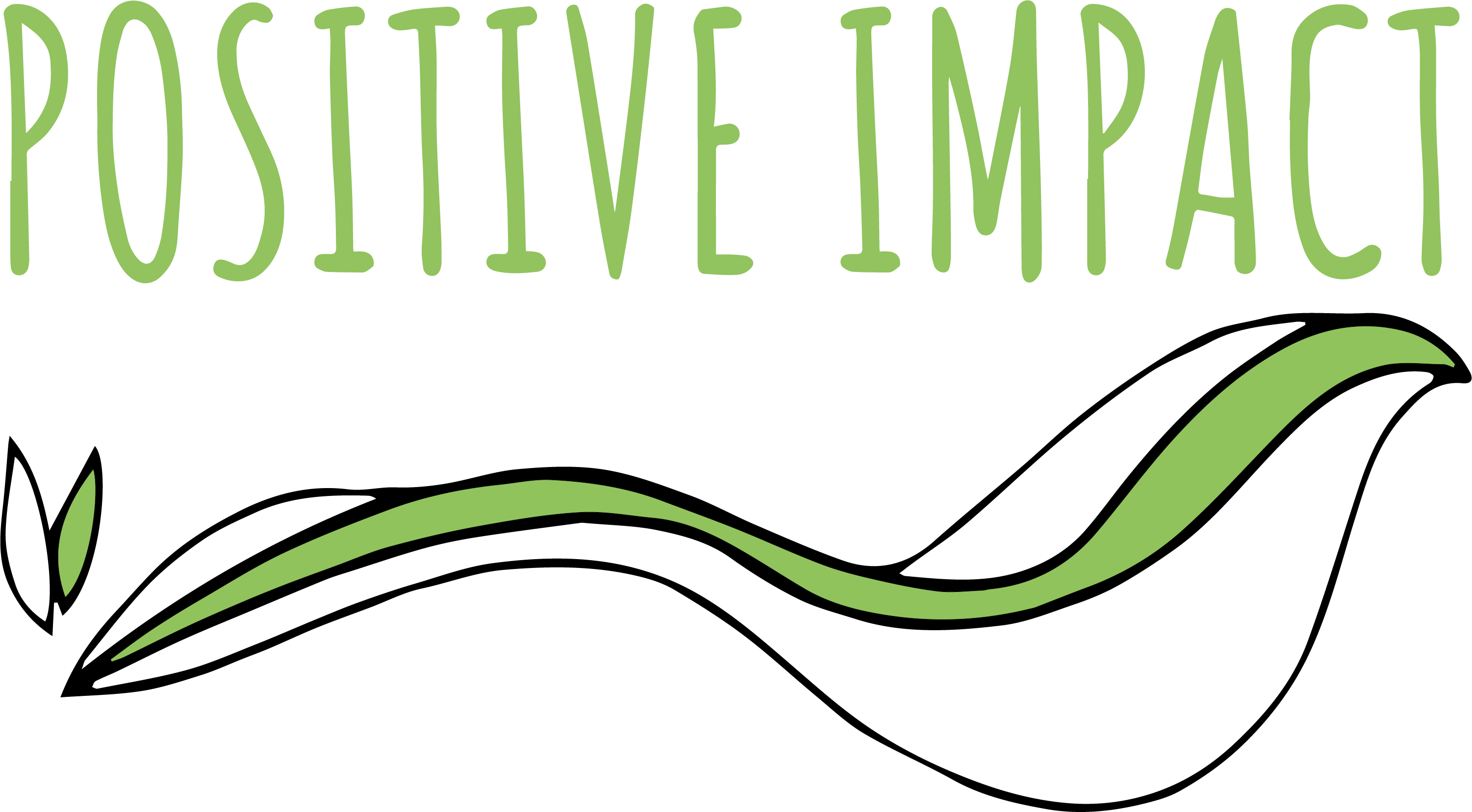 Your input
To help us shape the resources you need in the future, you can provide your feedback here
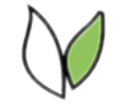 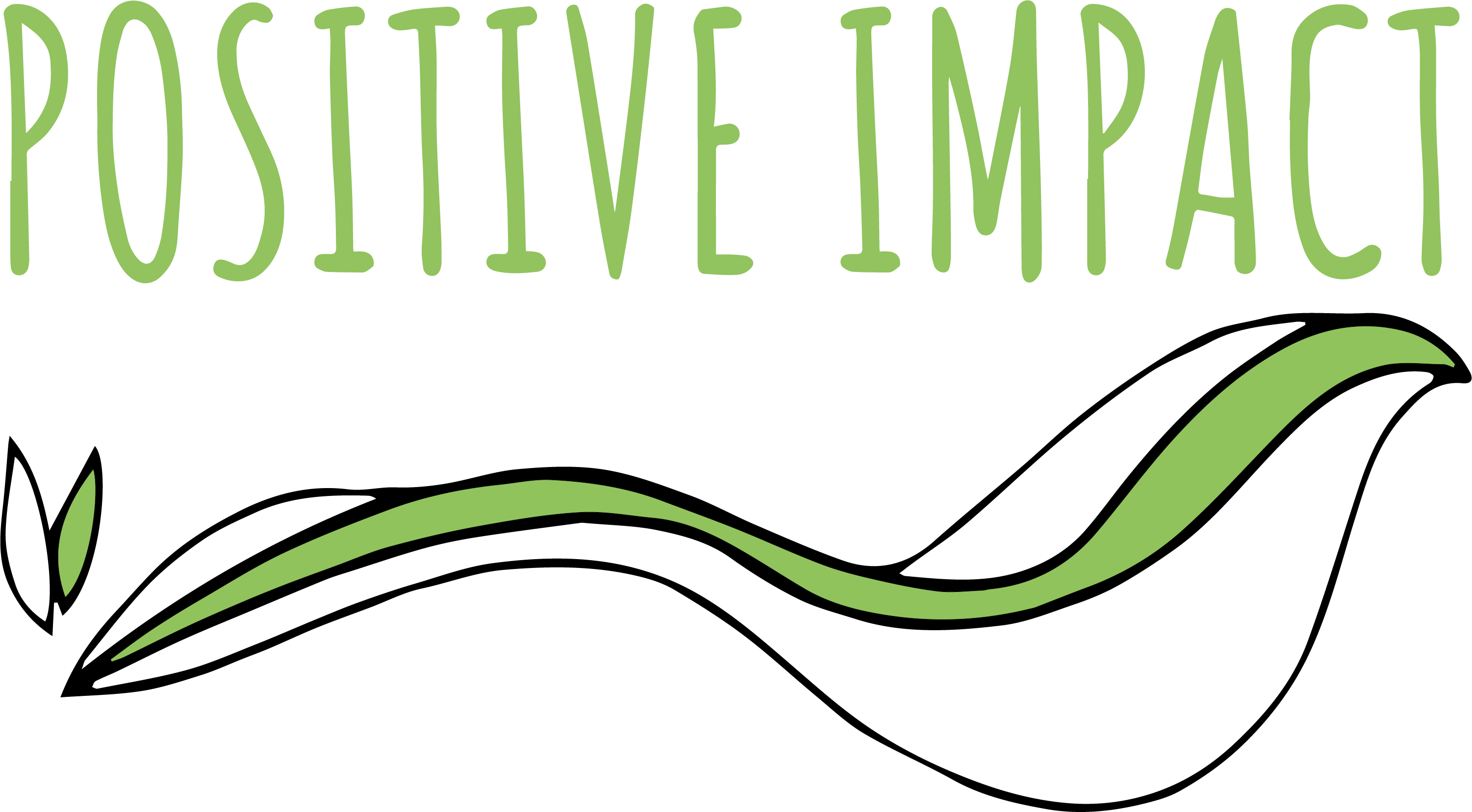 greenwashing
'conveying a false impression about how environmentally sound products and services and initiatives are'
The event sector is increasingly full of reports, initiatives, roadmaps, ranking systems and many lack credibility. 
To understand if an initiative is credible ask the question:
If the initiative is about carbon, is it part of The Race to Zero? 
Does the initiative align with ISO 20121? 
Is there a UN link to the initiative?
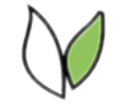 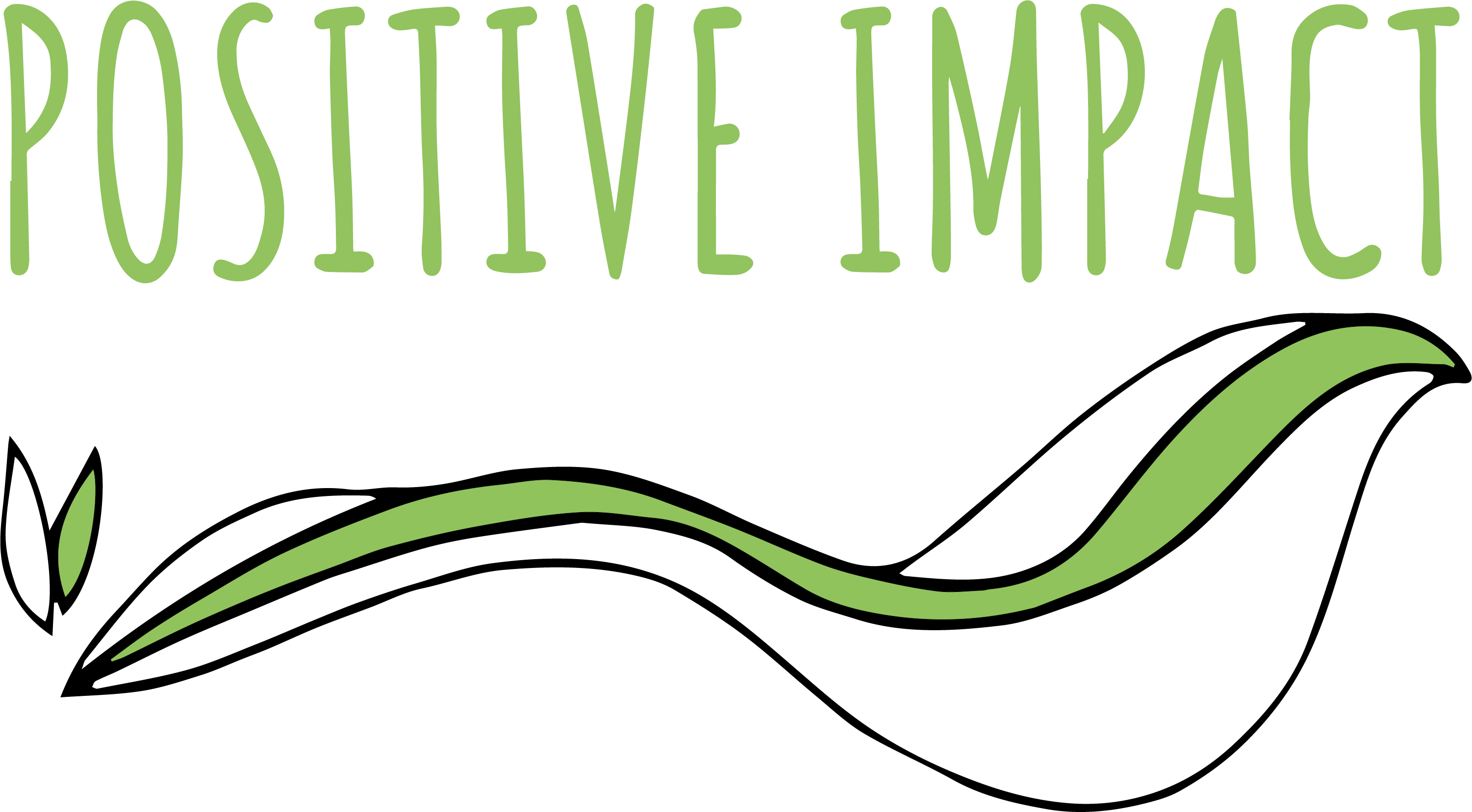 CPD
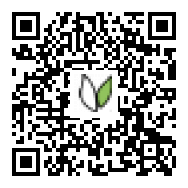 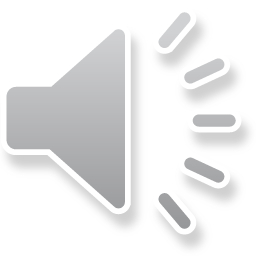 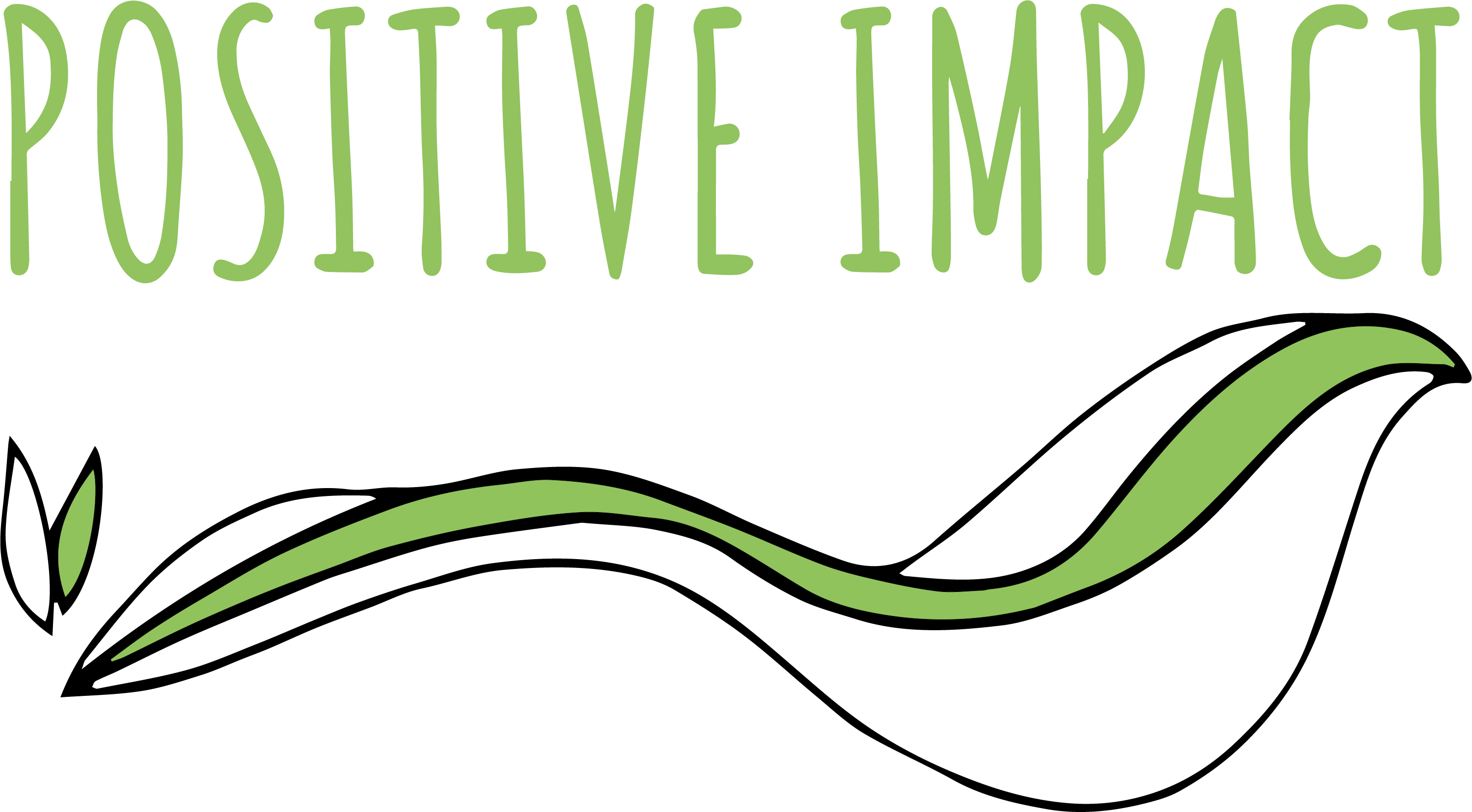 Become an Ambassador!
Use the QR code on this slide to register as a Positive Impact Ambassador!
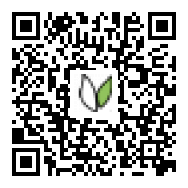 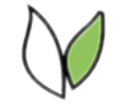 Thank you for listening
@PIevents


@positiveimpact


www.positiveimpactevents.com
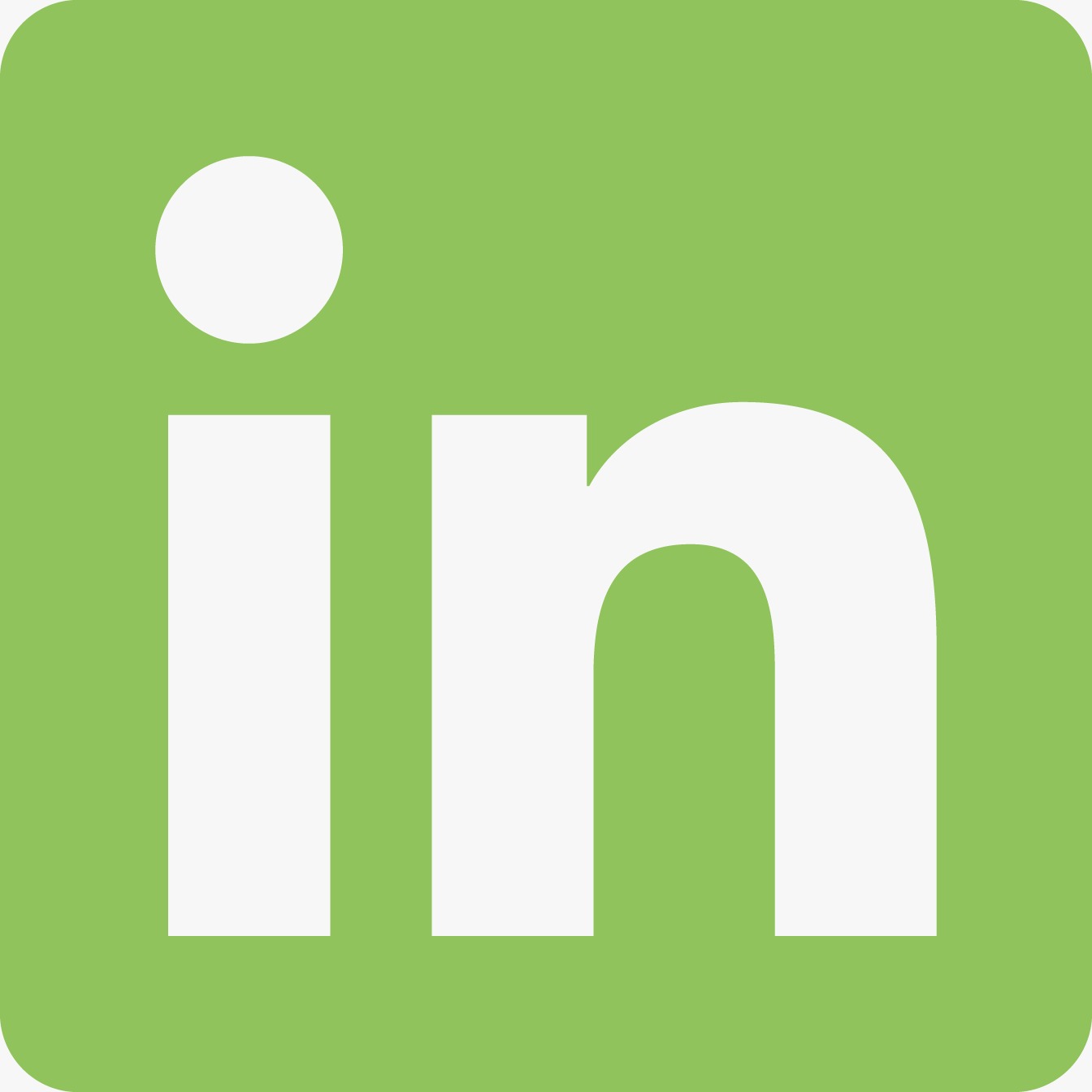 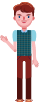 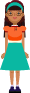 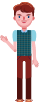 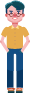 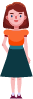 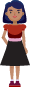 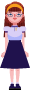 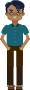 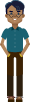 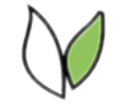